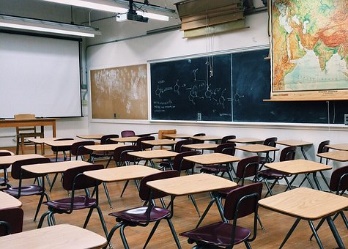 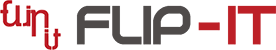 Flipped classroom
Az online kurzus tapasztalatai –    Téringer Anita
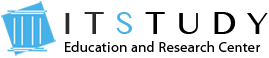 Project:  Erasmus+ 2015-1-HU01-KA202-013555
Flip IT! – Flipped Classroom in the European Vocational Education
[Speaker Notes: Personal introduction
Online course running]
Flipped classroom
Flipped Classroom animation
Áttekintés
Néhány adat a kurzusról, kurzus értékelés
A tanulók visszajelzései
Tanári vélemények
Tapasztalatok
Tanulságok a jövőre nézve
Jövőbeli tervek
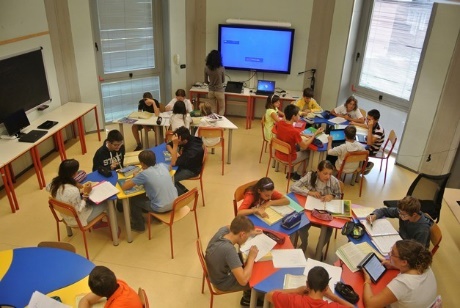 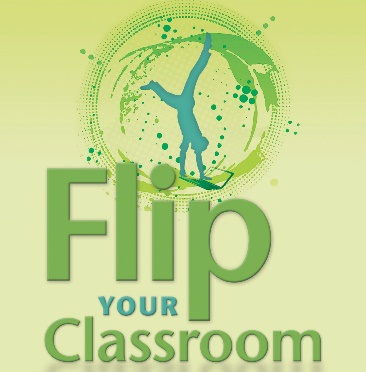 A kurzus felépítése
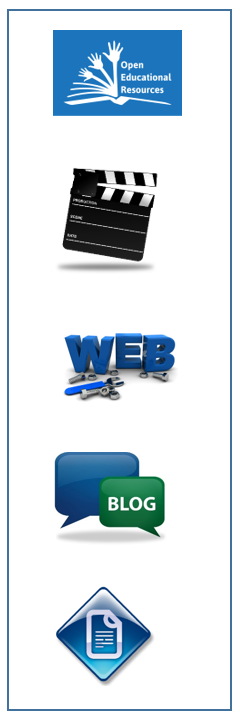 3 modul
Fórum
Cél, témakörök
Tanulási útmutató 
Digitális tananyag
Gyakorló feladat
Beadandó feladat (pontozott)
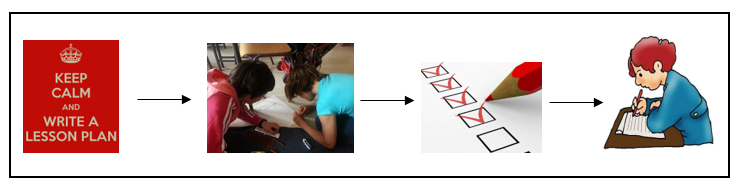 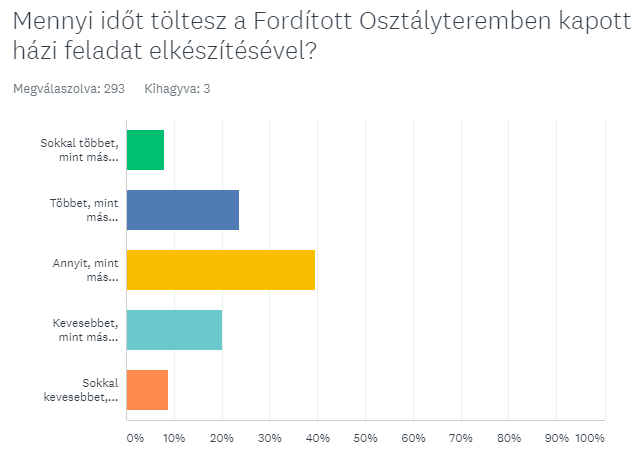 40% ugyanannyi időt tölt a házi feladattal
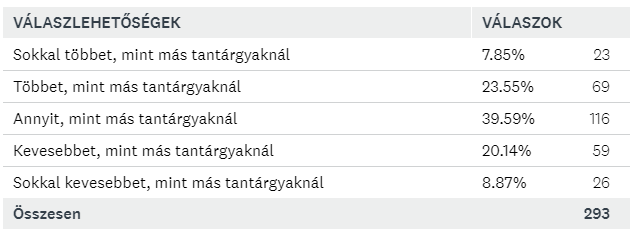 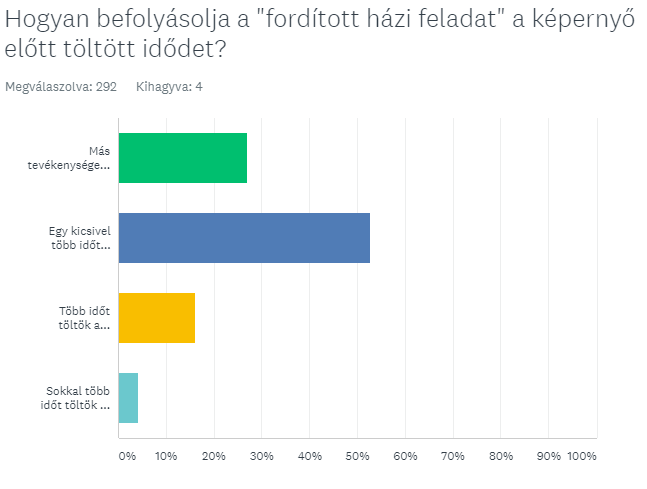 53% kicsit többet tölt a képernyő előtt,  27%-nál mást helyettesít
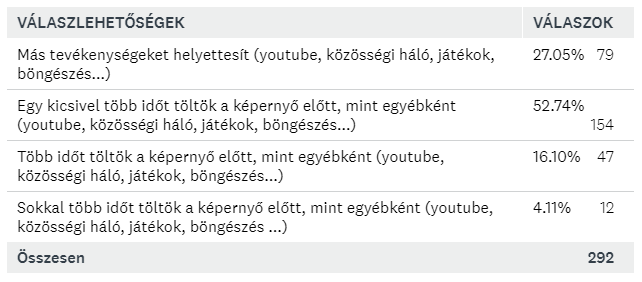 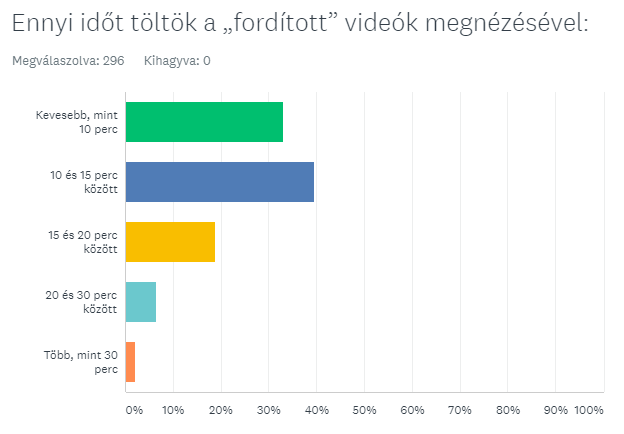 40% 10-15 percet tölt a videók megnézésével, 33% kevesebbet.
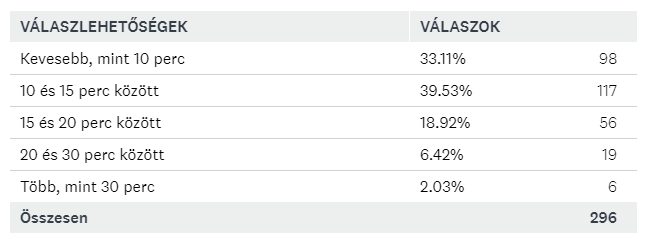 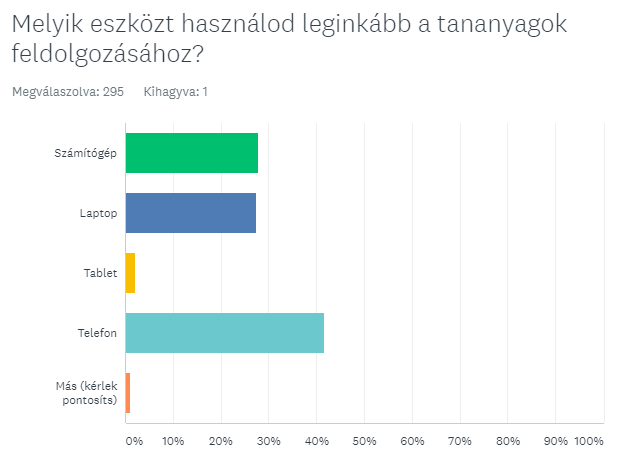 42% telefonon nézi meg a videót.
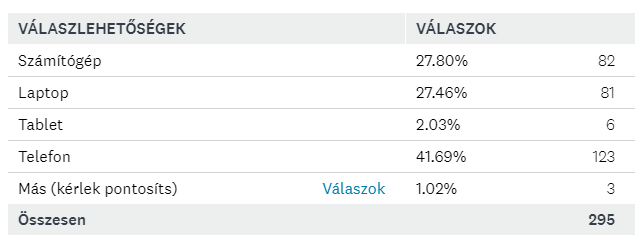 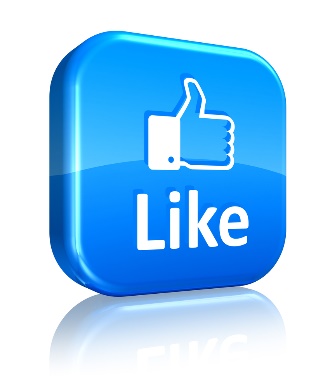 Mit szeretsz a módszerben?
Pozitív élmények, jobb hangulat
Úgy dolgozhatom fel az anyagot ahogy nekem tetszik
Hogy a Tanár(nő)t megismerhettük más helyzetben
Hogy bárhol meg tudom nézni a videókat, csak a telefonom kell hozzá
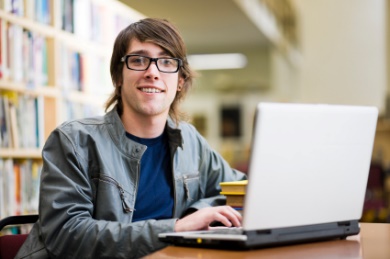 Érdekesebb az óra és aktívabb
Sokkal kreatívabbak és pörgősebbek az órák
Jellemezze az Ön fordított óráját!
Szeretném a későbbiekben, egyre több órán alkalmazni a módszert.
…többet tanultak, mint a frontális munkánál.
Jó hangulatú, kicsit zajosabb, mint a hagyományos, sok 
interakcióval tarkítva, az online számonkérést/tudásfelmérést (Kahoot!) 
pedig kifejezetten várják, és követelik. :)
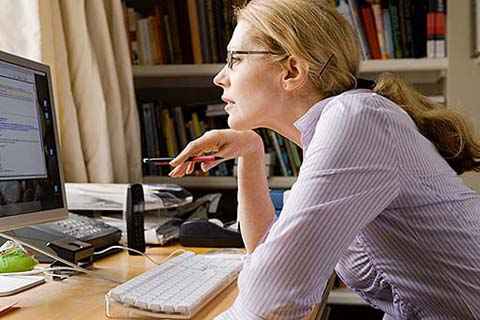 Kihívások
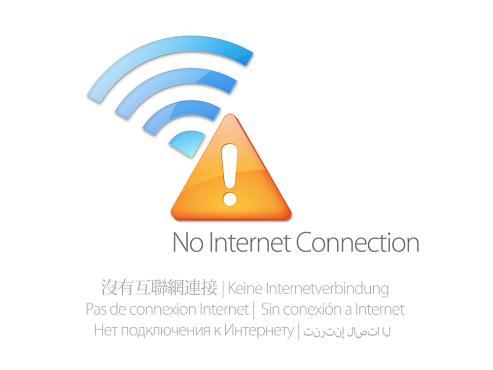 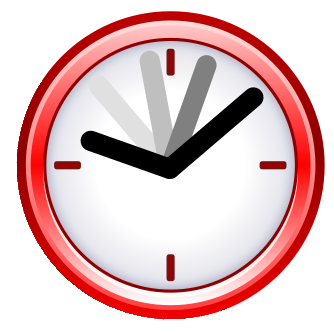 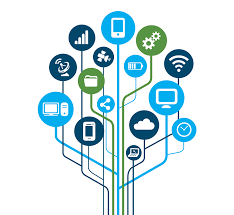 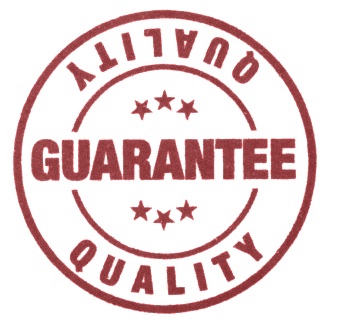 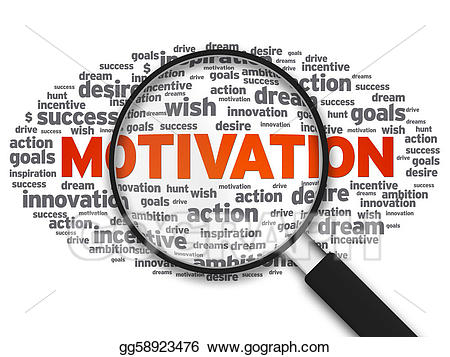 Tananyag minősége
Digitális készségek
Diákok motiválása
Tanulságok
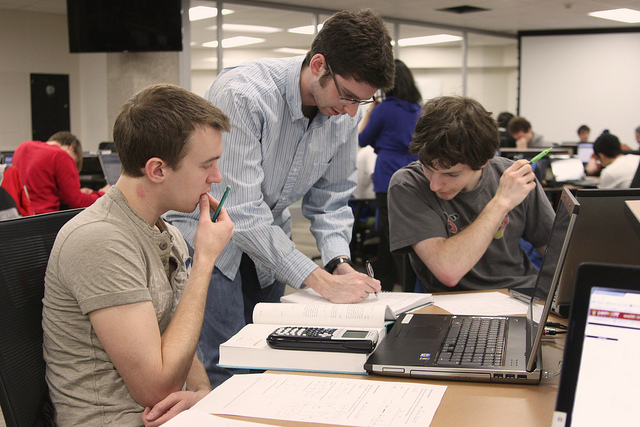 In-Flip
Más alkalmazások (h5p, OpenShot)
Személyes kontaktus
Nagyobb hangsúly az aktív tanulási módszerekre
Időzítés
Alkalmazások
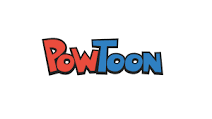 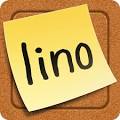 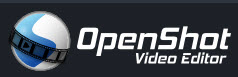 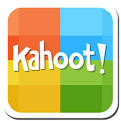 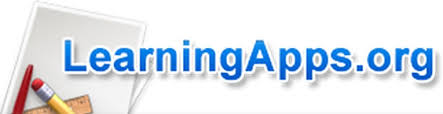 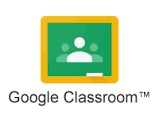 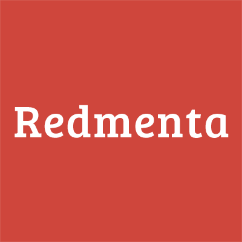 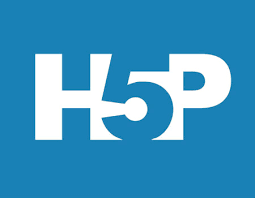 [Speaker Notes: Variability -  comfort level with technology]
Jövőbeli tervek
E-könyv kiadása
Következő kurzus szeptemberben
Lekövetés
Nyitva marad a kurzus
Személyes
Lelkesedés
Folyamatos önfejlesztésre igény
Bátorság
Diákok munkáltatása
Köszönöm a figyelmet!
Találkozzunk egy újabb kurzuson vagy projektben!
Téringer Anita
anita.teringer@itstudy.hu